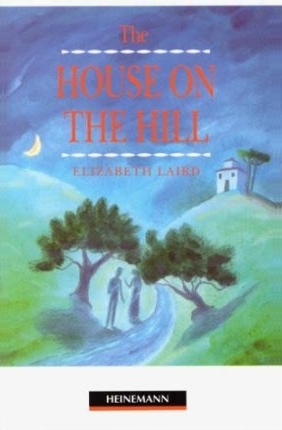 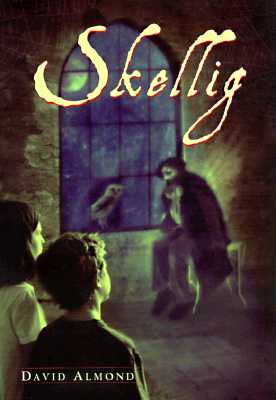 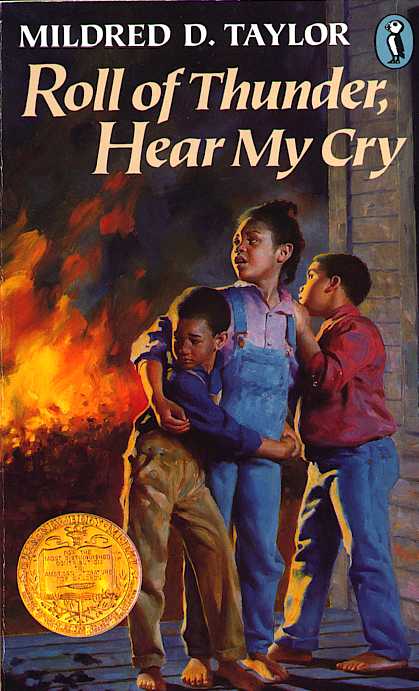 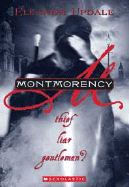 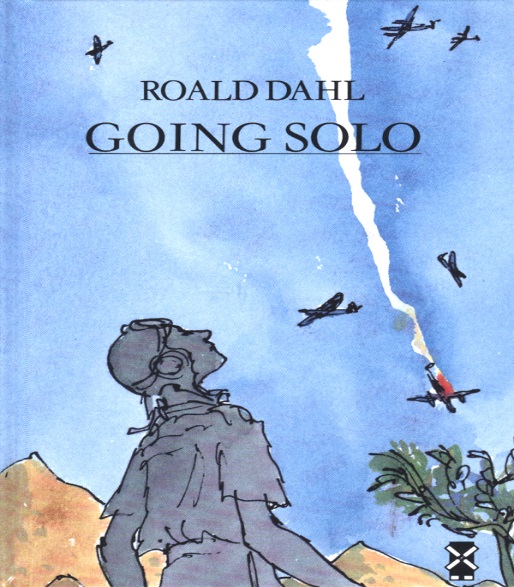 S2 Reading for Meaning
Fiction
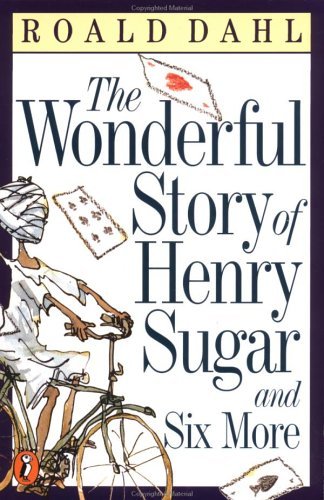 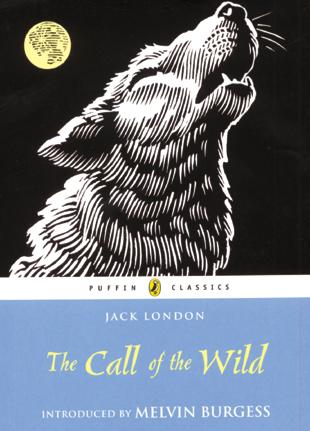 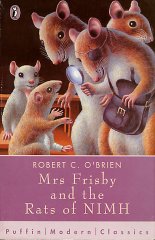 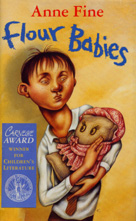 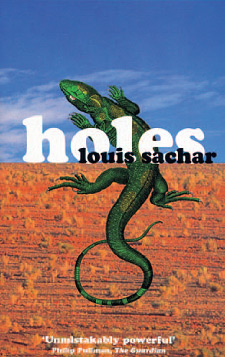 Contents
3 – Skellig
9 – Roll of Thunder Hear my Cry
16 – Montmorency
23 – The House on the Hill
31 – Going Solo
38 – The Wonderful World of Henry Sugar
43 – Call of the Wild
51 – Mrs Frisby and the Rats of Nimh
57 – Flour Babies
63 – Whispers in the Graveyard
70 – Holes
Skellig
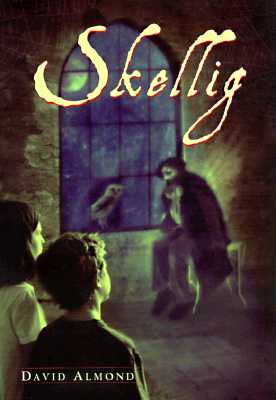 (1)





(2)
(3)
(4)
.
(5)
(6a)
(6b)
(7)
(8)
(9)
Roll of Thunder Hear my Cry
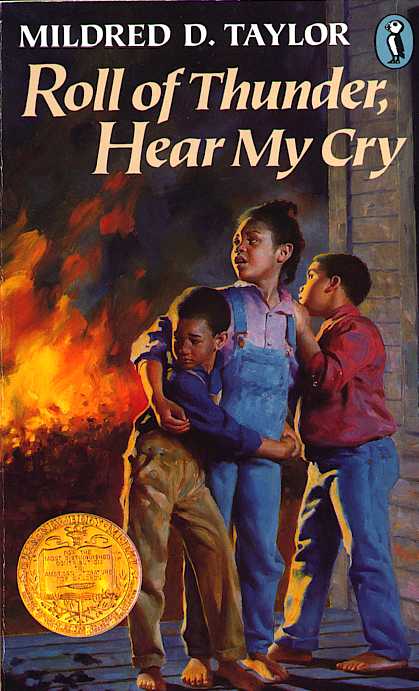 (1)





(2a)
(2b)





(3)
(4)
(5)
.
(6)
(7)
(8a)
(8b)
(9)
(10)
Roll of Thunder Hear my Cry
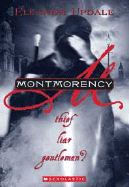 (1a)





(1b)
(2a)





(2b)
(3)
(4)
.
(5)
(6)
(7)
(9)
(10)
The House on the Hill
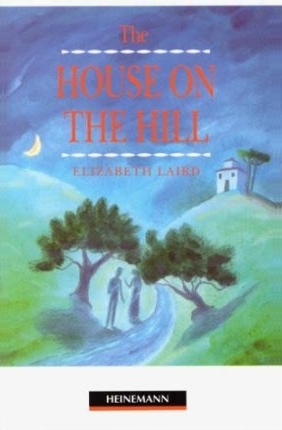 (1a)





(1b)
(2a)
(2b)
.
(3a)
(3b)
(4a)
(4b)
(5a)
(5b)
(6a)
(6b)
(7)
(8)
Going Solo
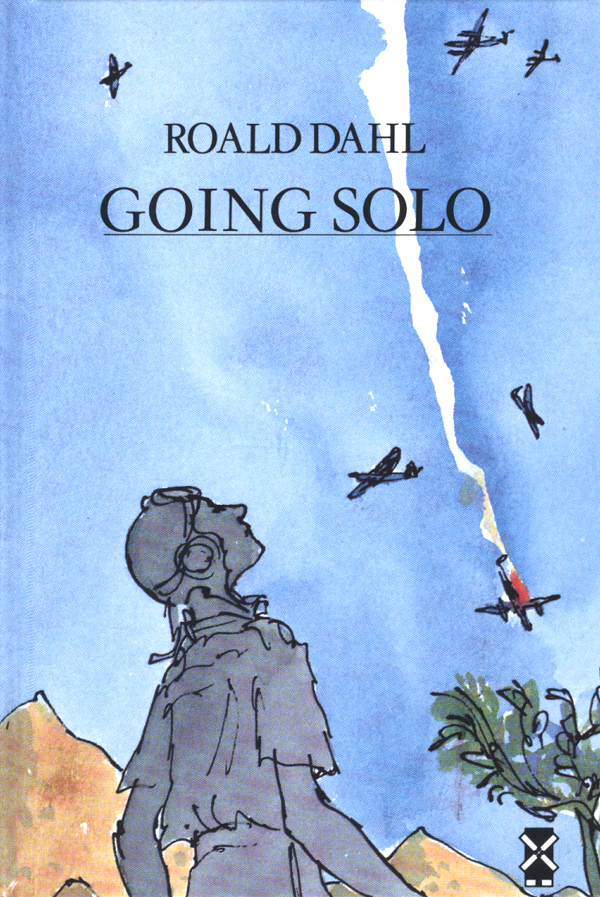 (1)





(2)
(3)
(4)
.
(5a)
(5b)
(6)
(7)
(8)
(9)
(10)
(11)
The Wonderful Story of Henry Sugar
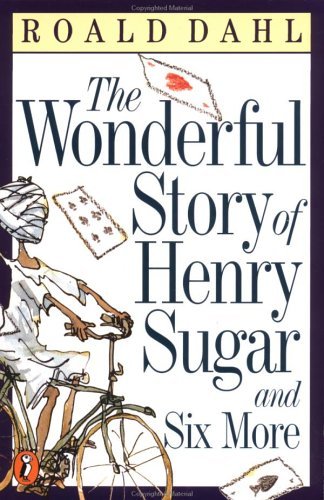 (1)





(2)
(3)
(4)
.
(5)
(6)
(7)
(8)
Call of the Wild
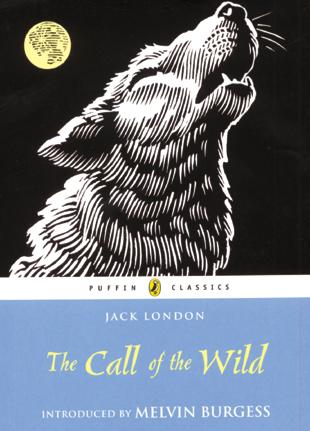 (1)





(2)
(3)
(4)
(5)
.
(6)
(7)
(8a)
(8b)
(9)
(10)
(11)
Mrs Frisby and the Rats of Nimh
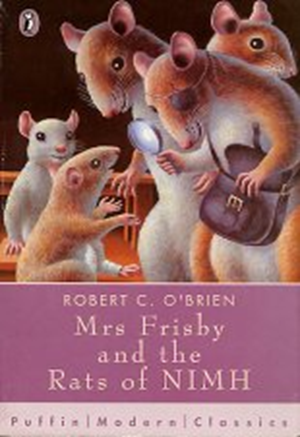 (1)





(2)
(3)
(4)
.
(5)
(6)
(7)
(8)
(9)
Flour Babies
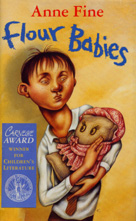 (1)





(2)
(3)
(4)
.
(5)
(6)
(7a)
(7b)
(8)
(9)
Whispers in the Graveyard
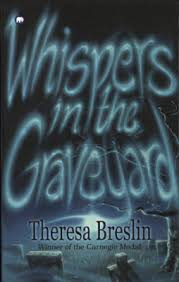 (1a)





(1b)
(2)
(3)
.
(4)
(5)
(6a)
(6b)
(7)
(8)
(9)
Holes
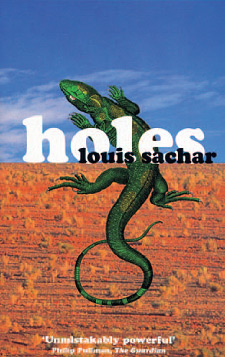 (1a)





(1b)
(2a)
(2b)
.
(3)
(4)
(5a)
(5b)
.
(6)
.
(7a)
(7b)
(8)
(9)